Objevné plavby
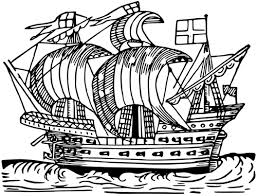 Objevné plavby
Zámořské plavby
Příčiny
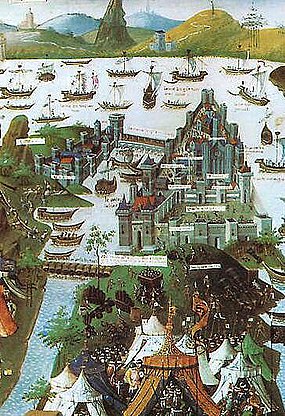 Vpád Turků na blízký východ a do Evropy – ohrožen obchod s orientem po souši, hledání nových cest po moři 
Pád Cařihradu 1453 
Nedostatek kovu (zlata a stříbra) v Evropě
Námořní pokrok- kormidlo, plachty, mapy, kompas
Touha po dobrodružství
Přesvědčení, že Země je kulatá
Šíření křesťanství
Od poslední třetiny 14. stol obchod s Čínou – Marco Polo - dovoz koření, zlata, hedvábí
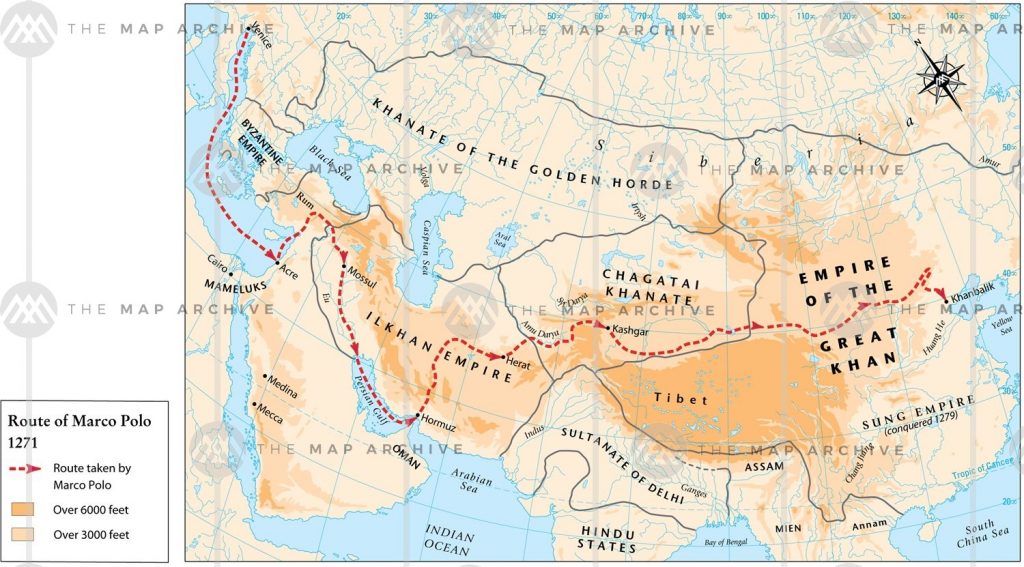 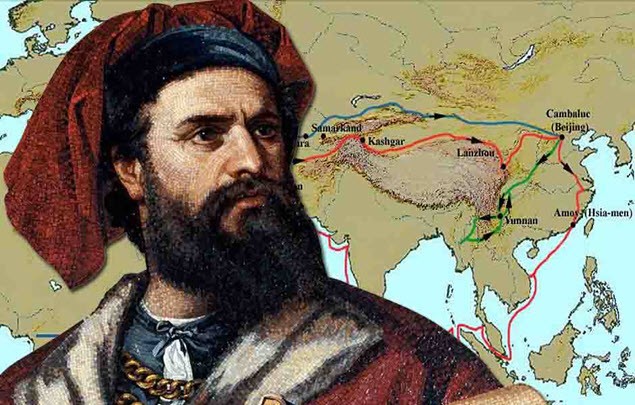 1. Fáze objevných plaveb
Portugalci
Směr: Afrika
Cíl: zisk zlata, koření a slonoviny
Představitelé: Bartolomeo Diaz
                              Vasco da Gama – obeplul Afriku
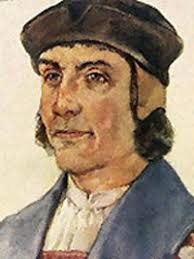 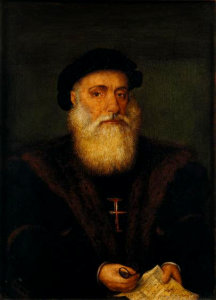 Bratolomeo Diaz
Vasco da Gama
Bartolomeo Diaz
dosáhl mysu Bouří (přejmenován na mys Dobré naděje)
 snažili se obeplutím Afriky dostat do Indie
Vasco da Gama
doplul na Indické pobřeží (město Kalikut)
Podařilo se mu navázat obchodní spojení (hlavní zájem byl o koření)
 Portugalci v Indii stavěli pevnosti na pobřeží (měli chránit obchodní stanice = faktorie)
 Nepodařilo se jim však vytvořit novou říš
2. Fáze objevných plaveb
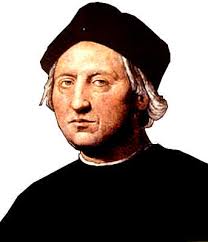 Španělé
Představitel: Kryštof Kolumbus
pocházel z Itálie , z Janova 
Nabídl služby španělské královně Isabele Kastilské
Kreslíř map
Chtěl najít cestu do Indie směr na západ
Vyplul v srpnu 1492 na třech lodích: Santa Maria, Pinta, Niňa
Přistál na Bahamách, místo pojmenoval San Salvador= Spasitel, domníval se, že je v Indii- proto odvozen název původních obyvatel Indiáni
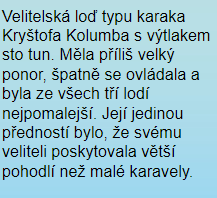 Santa Maria – loď Kryštofa Kolumba
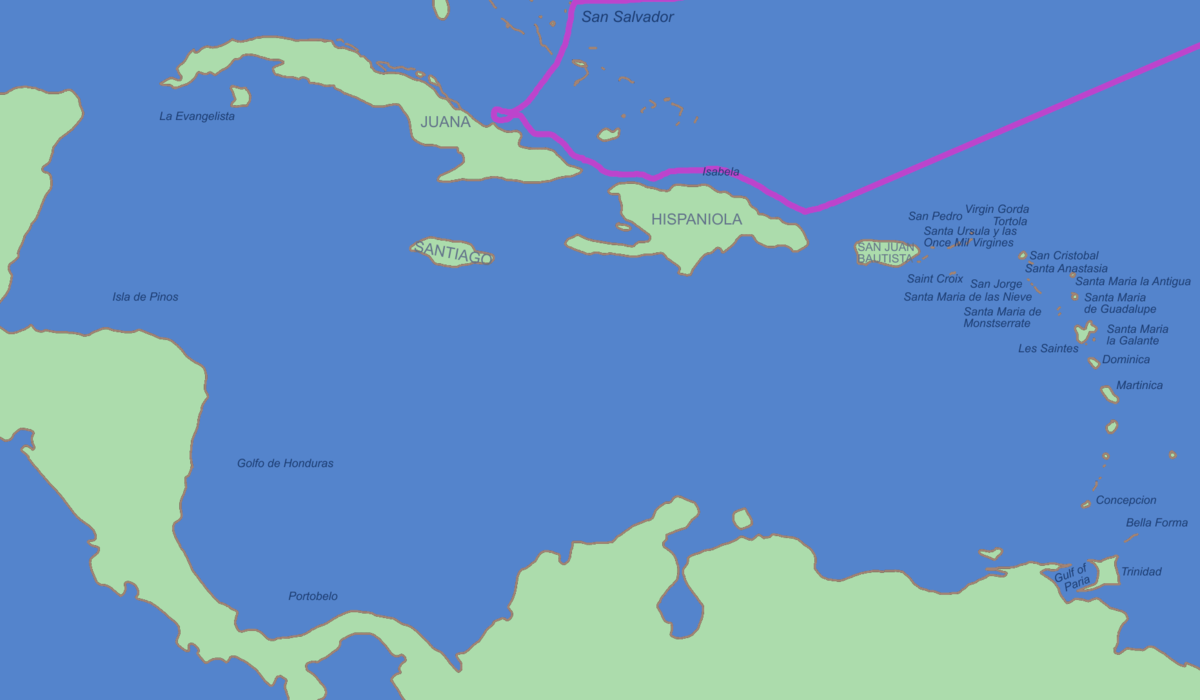 Amerigo Vespucci
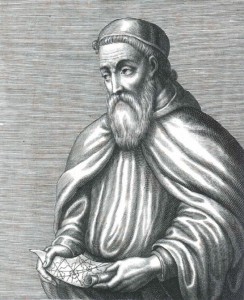 objevil Ameriku, uvědomil si , že je to nový kontinent
Podle něj název Amerika
Pocházel z rodiny florentského notáře
 V letech 1501 až 1502 se zúčastnil  své druhé cesty, plavby ke břehům Brazílie, zřejmě jako lodivod nebo kreslič map. Úkolem bylo  najít cestu kolem objeveného „ostrova“ (tzn. Ameriky)
 Po návratu sepsal leták   Mundus Novus ve kterém popisoval své zážitky, krajinu, zvířata a domorodé obyvatele. Zároveň napsal, že je to podle jeho mínění nový světadíl, ne Indie
Fernando de Magalhaes
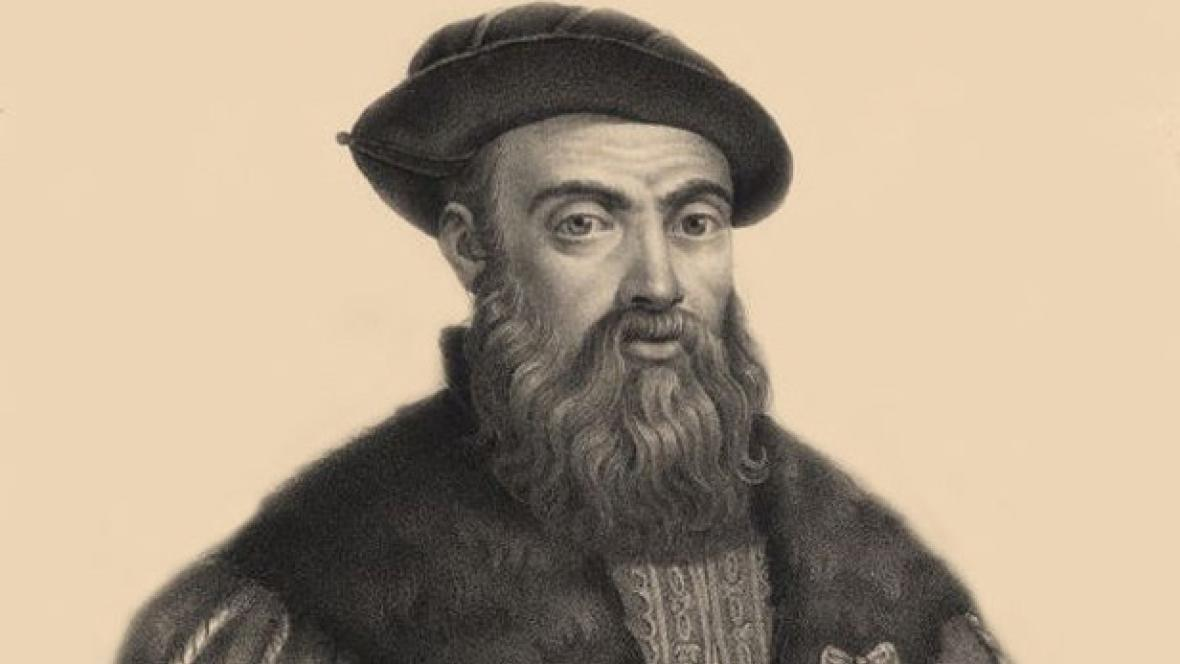 Podporován španělským králem Karlem I.
Vydal se na jihozápad, aby získal indické koření
Z pěti lodí se vrátila pouze jedna Victoria s hrstkou námořníků
Magalhaes se nevrátil, byl zabit domorodci na Filipínách
Obeplul zeměkouli=důkaz o kulatosti Země
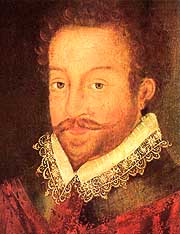 Francis Drake
Ve službách Anglické královny Alžběty
 prvním Angličanem, který obeplul svět
 Zároveň byl prvním kapitánem, který cestu kolem světa přežil
 Na cestu kolem světa se vydal 13. 12. 1577 s tichou podporou anglické královny Alžběty I. (Panenské)
 K dispozici dostal pět lodí, plavbu však dokončila jediná – Golden hind (Zlatá laň
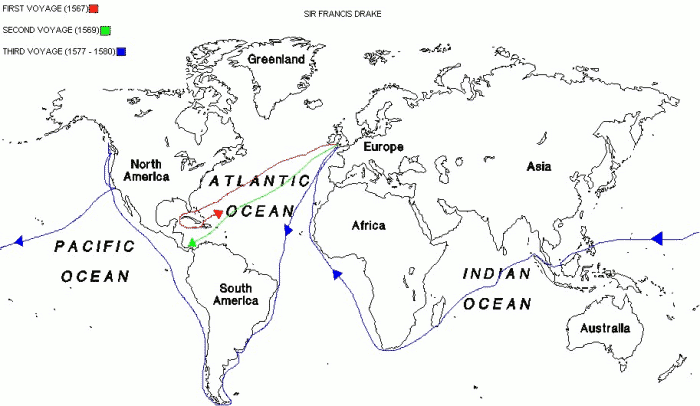 3. Fáze objevných plaveb
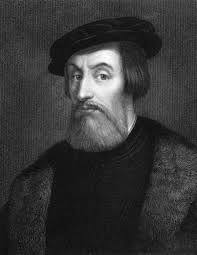 Dobyta říše Aztéků, Májů, Inků
Aztékové- dobyl Hernando Cortés – dnešní Mexiko
Inkové-dobyl Francisco Pizarro - dnešní Peru
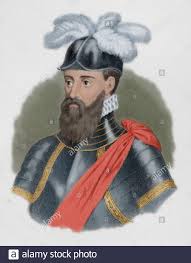 Říše Aztéků
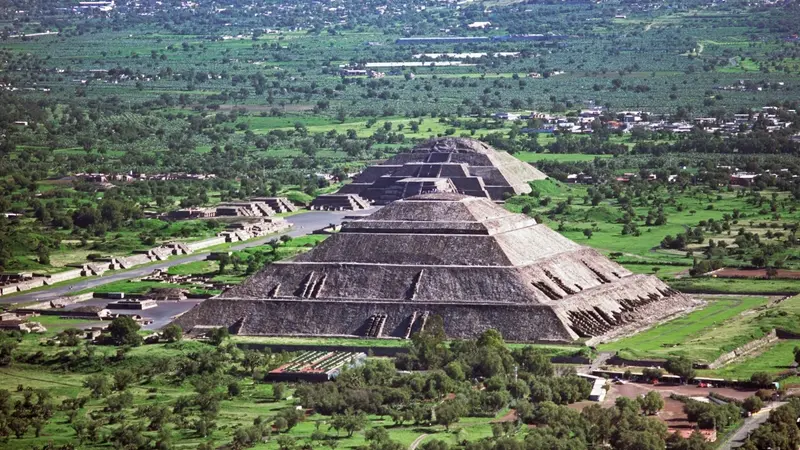 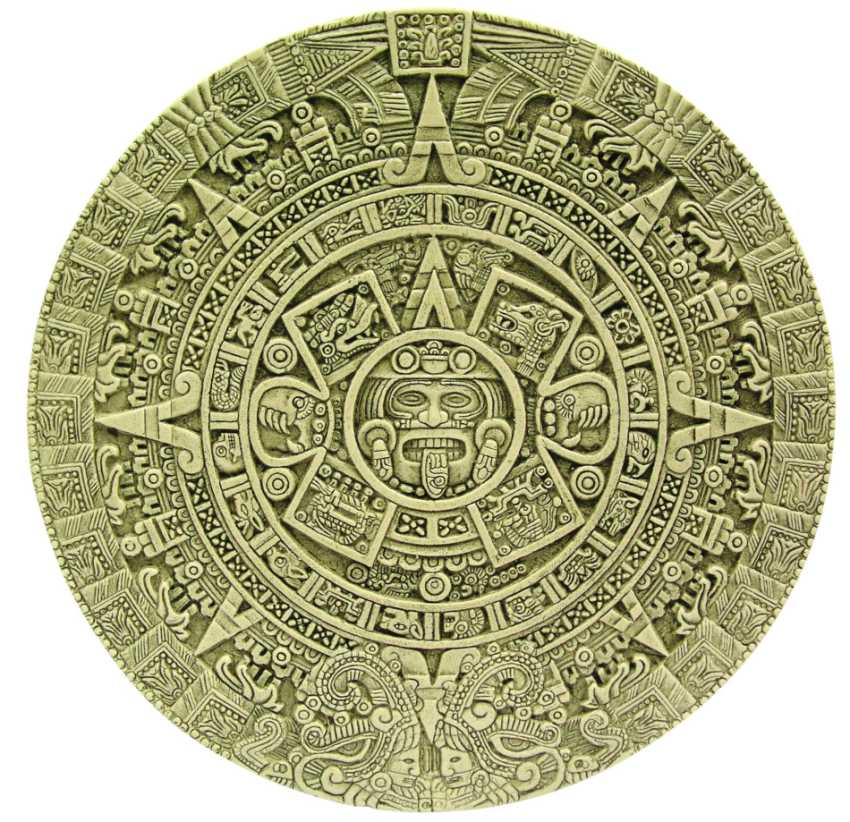 Říše Inků
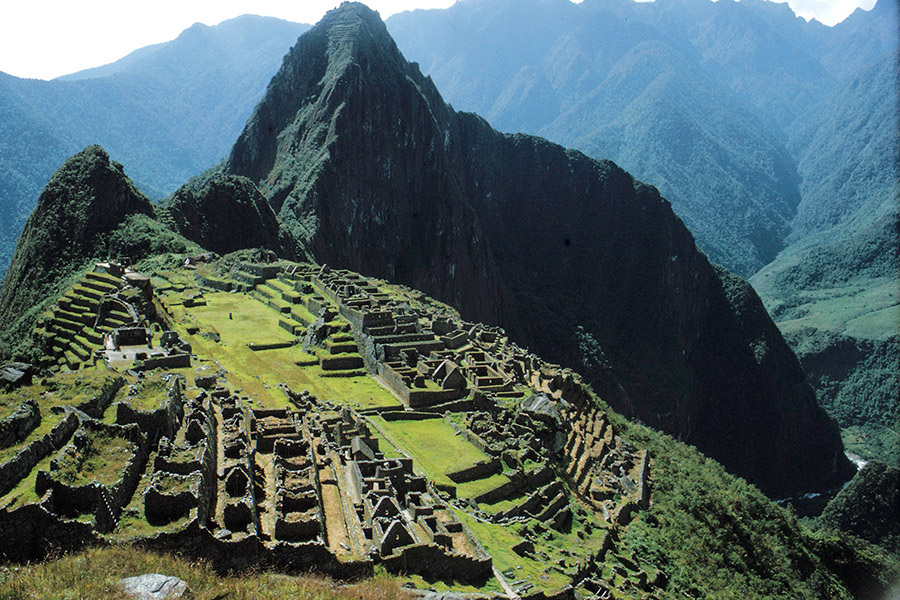 Mayská říše
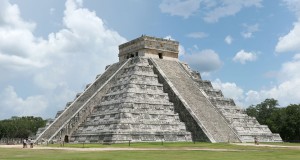 Důsledky objevných plaveb
Nové poznatky o světě
Naleziště drahých kovů
Rozvoj dálkového obchodu mezi Evropou a koloniemi – vznik obchodních společností (Anglie, Francie)
přesun obchodních středisek ze Středomoří na pobřeží Atlantiku
rozvoj evropské vzdělanosti
Do Evropy se dostaly dnes zcela běžné, ale dříve neznámé plodiny např. rajská jablíčka, brambory, kukuřice, kakao či bavlna.
důsledky pro domorodé obyvatele – vyhubeni, zánik vyspělých civilizací, zotročení domorodého obyvatelstva, Evropané sem zavedli nemoce - neštovice, chřipka 
Utváření koloniálních říší
Zdroje:http://www.dejepis.com/ucebnice/objevne-plavby/https://publicdomainvectors.org/cs/volnych-vektoru/St%C5%99edov%C4%9Bk%C3%A1-lo%C4%8F/38377.htmlhttps://cs.wikipedia.org/wiki/P%C3%A1d_Konstantinopolehttps://enigmaplus.cz/slavne-cestopisy-marca-pola-pravda-nebo-fikce/https://cs.wikipedia.org/wiki/Fern%C3%A3o_de_Magalh%C3%A3eshttp://www.modely-lodi.cz/model_lodi_santa_maria_artesania.htmlhttps://cs.wikipedia.org/wiki/Prvn%C3%AD_v%C3%BDprava_Kry%C5%A1tofa_Kolumbahttps://crg.cz/sekce/historie/referaty/novovek/anglie/drake.htmhttps://www.stoplusjednicka.cz/peru-chudnouci-rise-inkuhttps://www.ceskatelevize.cz/porady/10445528103-zniceni-rise-inku/21338255510/http://www.mayove.wbs.cz/Zahadni-Aztekove.htmlhttp://m.mystika.info/civilizace/zanikle-civilizace/aztekove/https://www.novinky.cz/cestovani/clanek/archeologove-v-mexiku-objevili-aztecky-chram-z-15-stoleti-40243186https://cs.wikipedia.org/wiki/Maysk%C3%A1_civilizacehttps://www.dejepis.com/ucebnice/mayove/Zpracovala Markéta Andrýsková, 2020